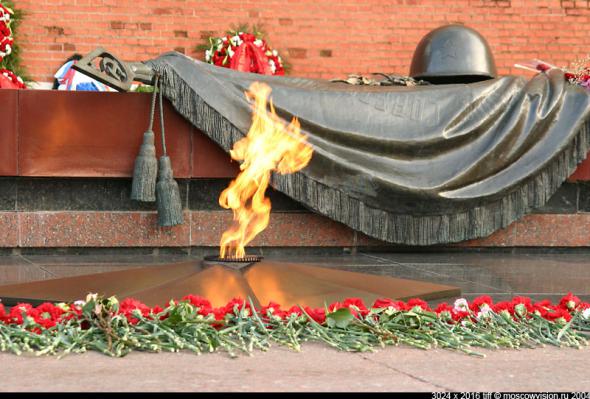 Жить – Родине служить
Автор Новохацкий Яша
МДОУ ЦРР д\с №105 ЛГО
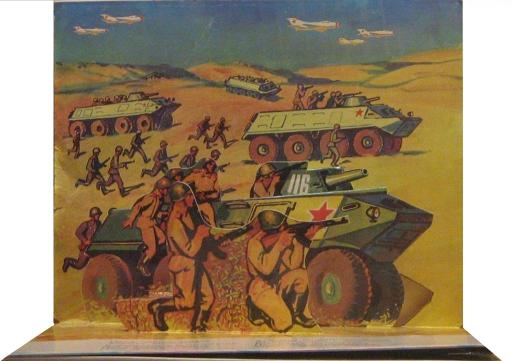 Что значит служить Родине?
Служить Родине – значит защищать своих родных и близких.
План исследования
Экскурсия в библиотеку
Экскурсии к памятникам героев ВОВ
Знакомство с подвигами солдат в годы Великой Отечественной войны
Знакомство с подвигами детей  в годы Великой Отечественной войны
Слушание литературных произведений  о войне
Слушание музыкальных произведений  о войне
Узнал подвигах солдат в годы ВОВ
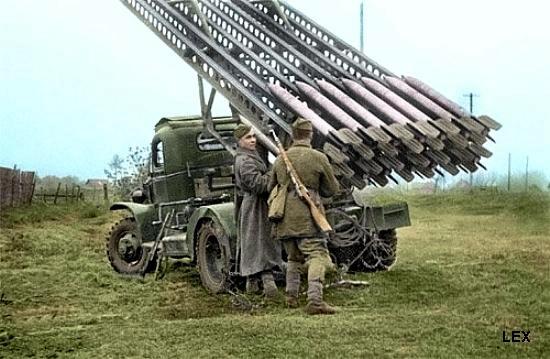 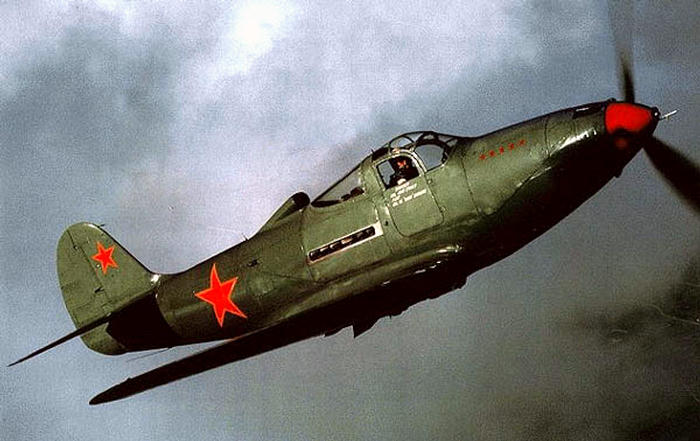 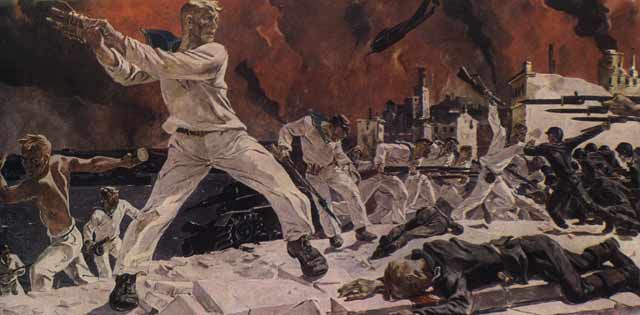 Узнал как жили дети во время ВОВ
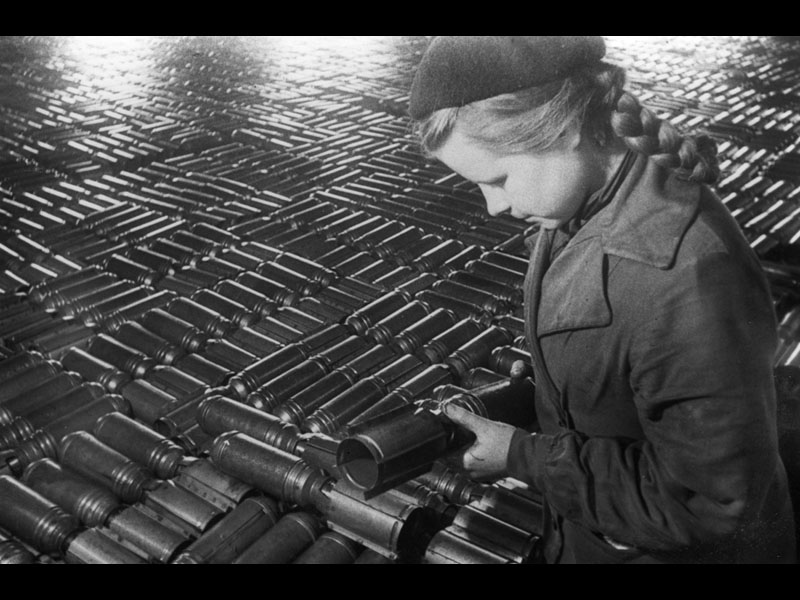 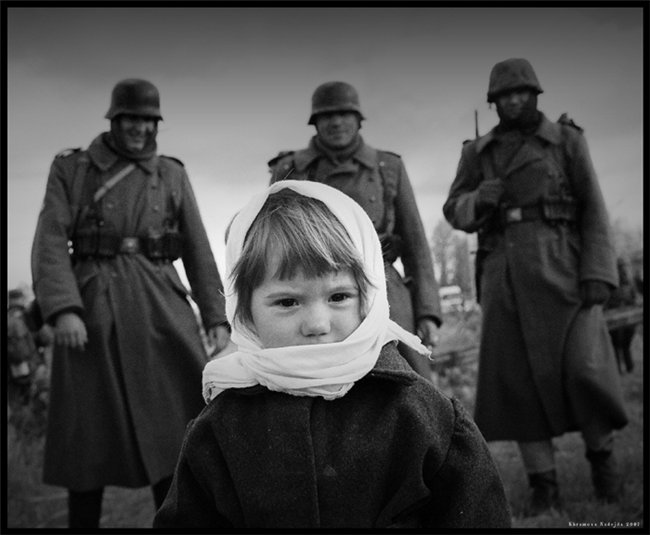 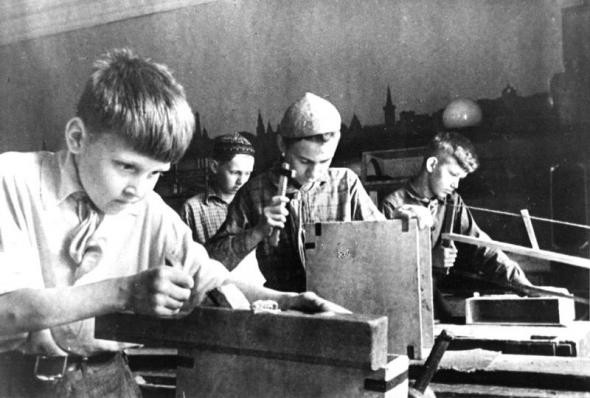 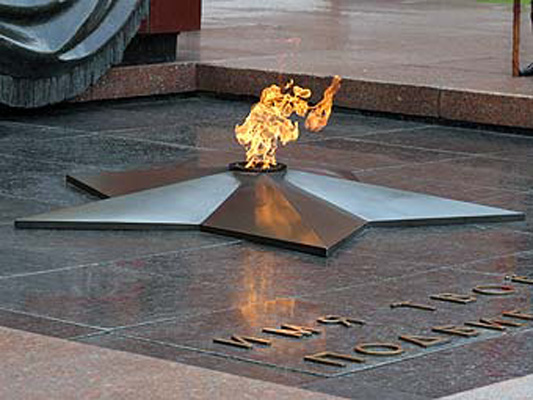 Лариса Ивановна прочитала рассказ «Мешок овсянки»
Узнал, что во всех городах есть памятники героям ВОВ
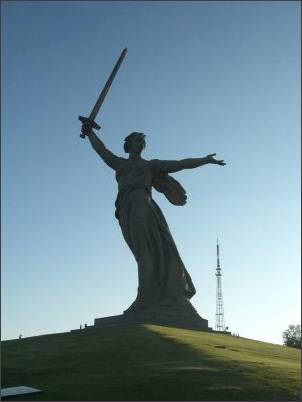 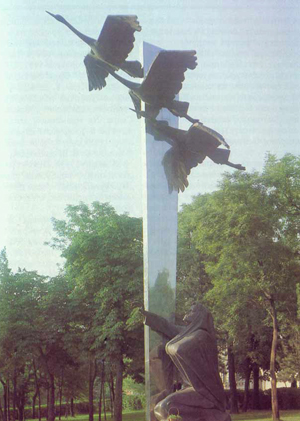 Прослушал военные песни
Узнал, что солдаты защищают родных и близких – значит служат Родине.
Информационные ресурсы:
Книги о ВОВ
Фотодокументы
Видеоматериалы о ВОВ
Песни военных лет
Истории о войне, рассказанные бабушкой
Интернет ресурсы
Экскурсии к памятникам